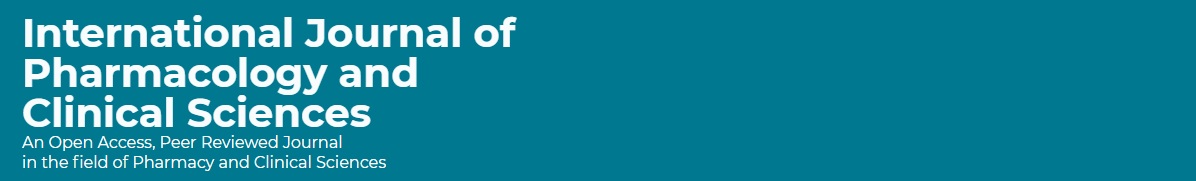 National Antidote of Poisoning Distribution System: New Initiatives in Saudi Arabia
Yousef Ahmed Alomi, Amal Hassan Al-Najjar, 
Saeed Jamaan Alghamdi, Radi Abdullah Alattyh
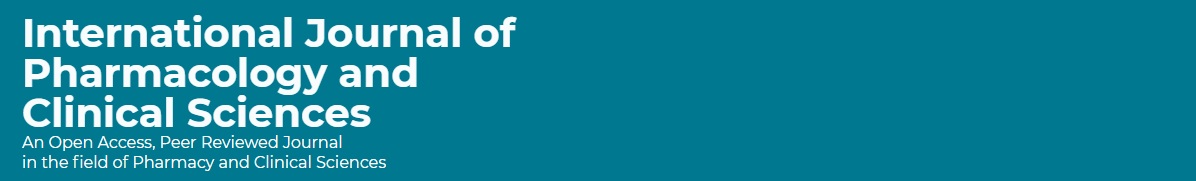 ABSTRACT: 
Objective: To declare the national antidote of poisoning distribution system as new initiatives in the Kingdom of Saudi Arabia. Methods: It is a new initiative project, the national antidote of poisoning distribution system. The project drove the antidote of poisoning distribution guidelines and the international business model, pharmacy project guidelines project management institution guidelines of a new project. The initiative project is written through project management professionals and consisted of several parts, including the initial phase, the planning phase, the execution phase and the monitoring and controlling phase.
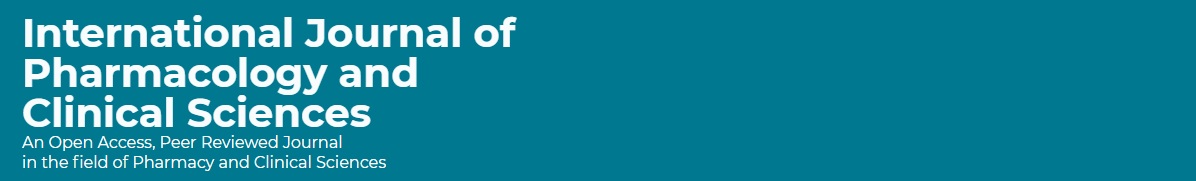 ABSTRACT: 
Results: The antidote of poisoning distribution system with a defined vision, mission and goals was initiated. The services had various advantages with clinical and economic impacts on patients and healthcare services as illustrated in the review. The extension of the project was assured by risk management elements description. Furthermore, the monitoring and controlling of the services was demonstrated. The conversion to operation project though closing project stage was revealed in the analysis. Conclusion: The national antidote of poisoning distribution system is new initiative project and is considered as a part of the management of poisoning. There are multiple locations of antidote distribution services suggested and it is highly required in the Kingdom of Saudi Arabia.
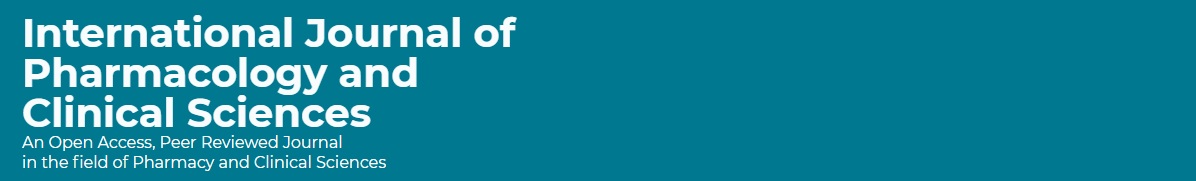 Key Words : 
National, 
Antidote, 
Poisoning, 
Distribution, 
System, 
Saudi Arabia.
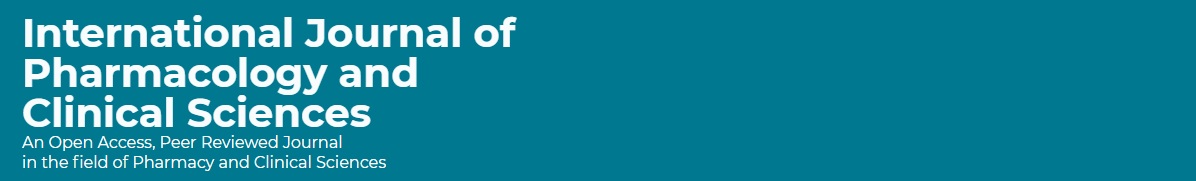 CONCLUSION: 
This is the first study which conducted an analysis of hospital pharmacy technician workforces at MOH hospitals in Saudi Arabia, Gulf, or in Middle Eastern countries. Majority of the pharmacy technicians was Saudi nationals and were males. The ratio of pharmacy technician to hospital beds or ratio of pharmacy technician to pharmacist has decreased over the past 12 years and the standardization of this ratio is highly warranted. Further studies about pharmacy technicians in all healthcare organizations including MOH is highly recommended in KSA.